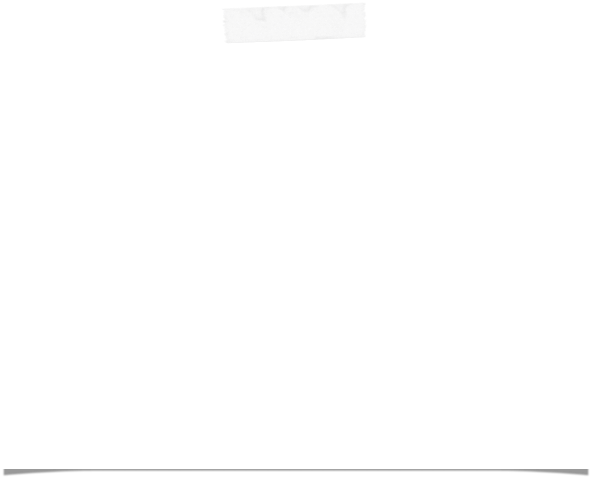 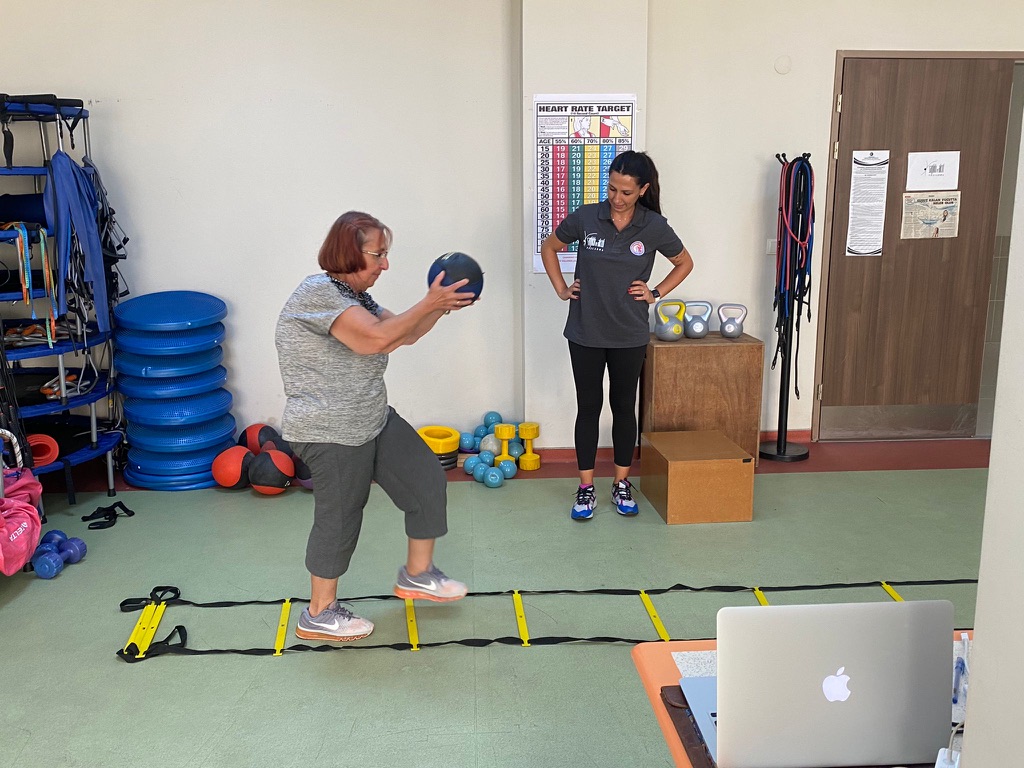 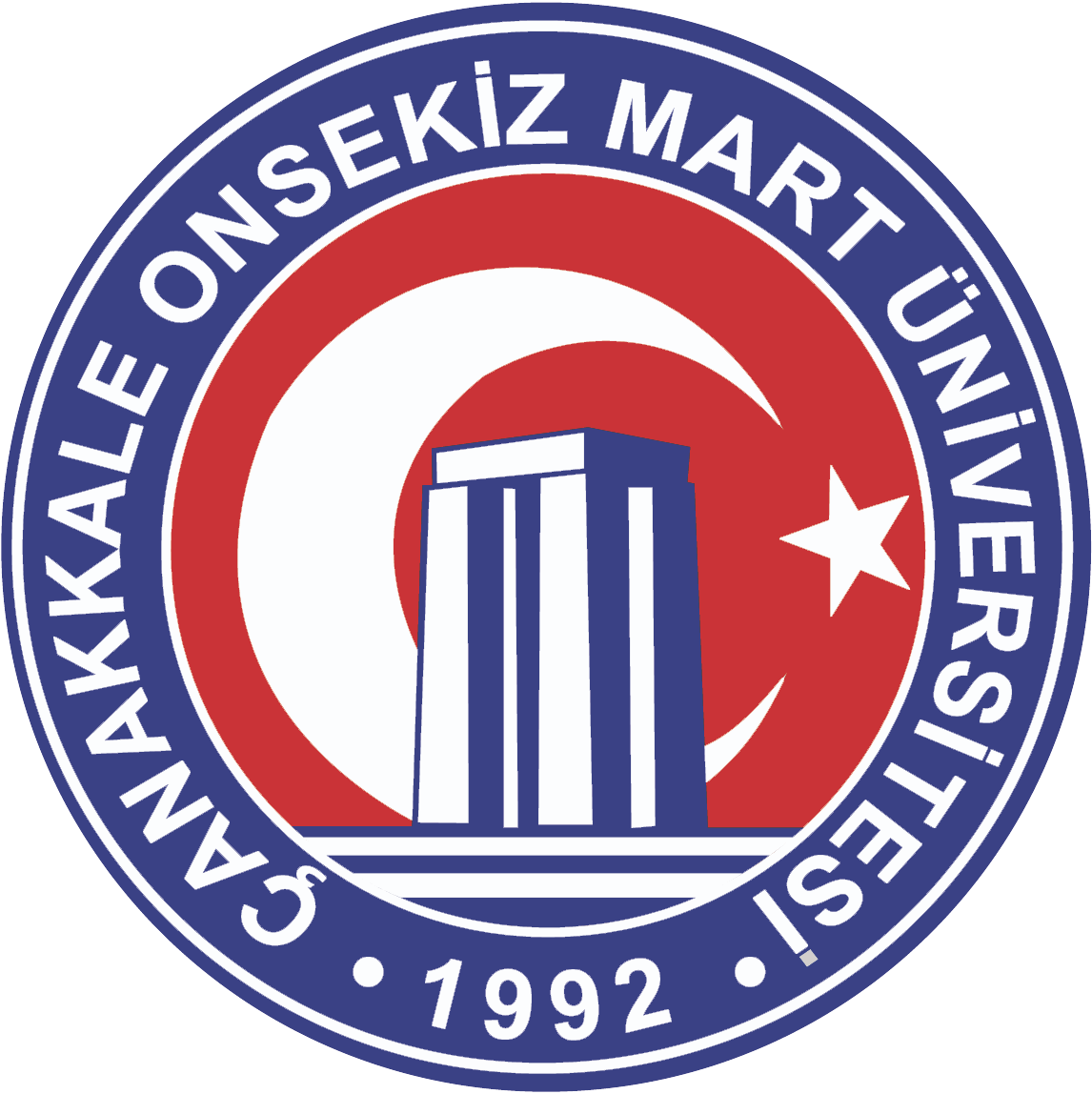 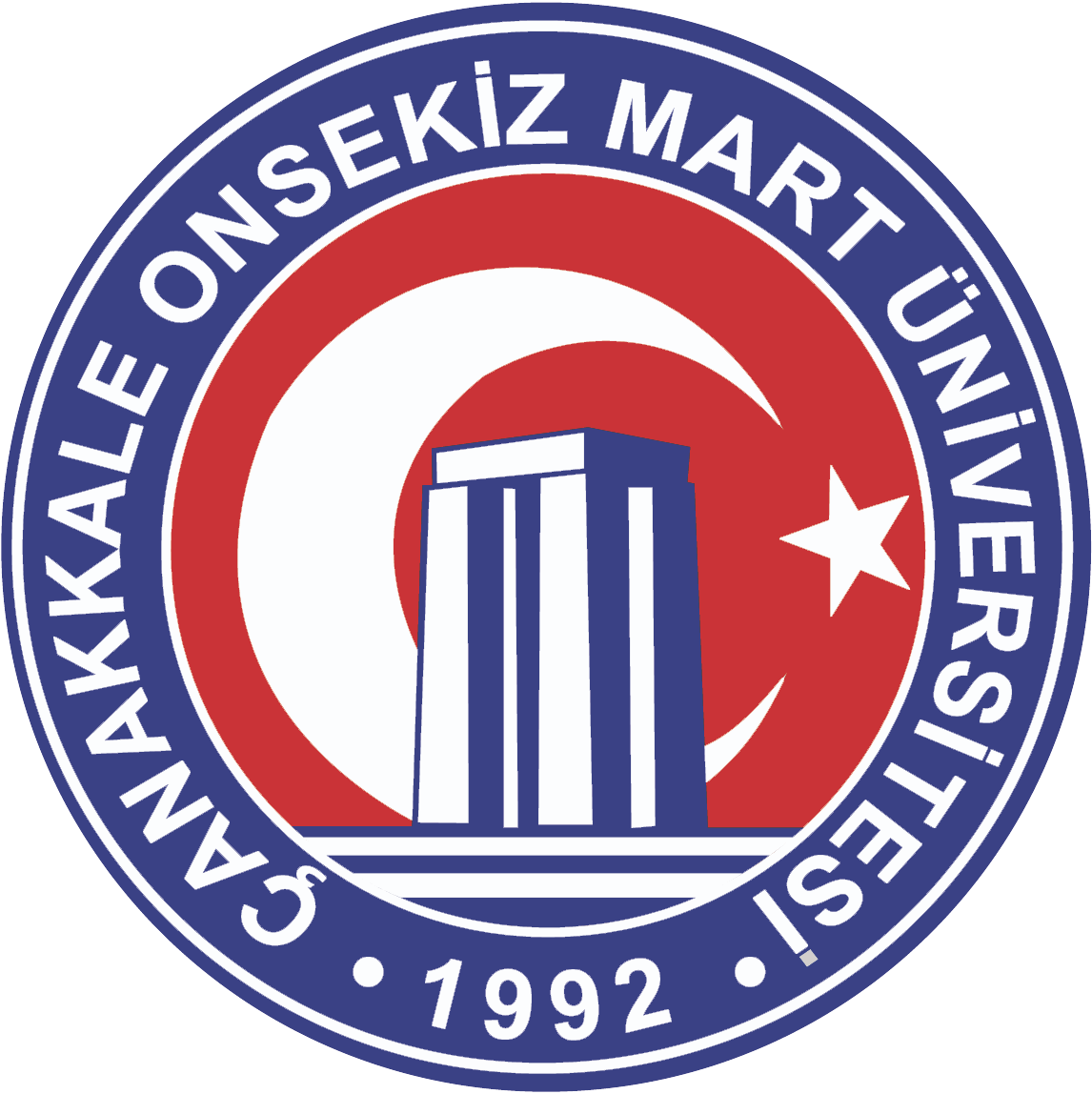 Çanakkale Onsekiz Mart Üniversitesi 
Sağlık ve Aktif Yaşlanma Çalışmaları Uygulama ve Araştırma Merkezi
Doç.Dr.Gülşah ŞAHİN
https://www.comu.edu.tr
https://sporbf.comu.edu.tr/
https://cayacam.comu.edu.tr
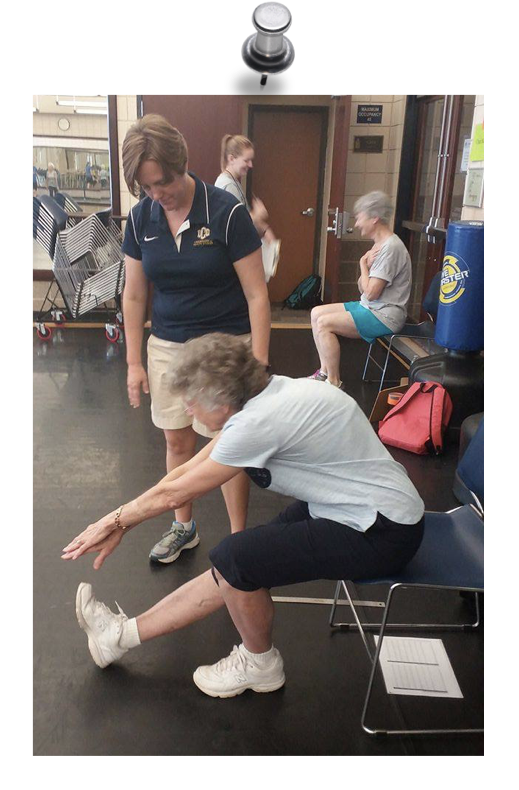 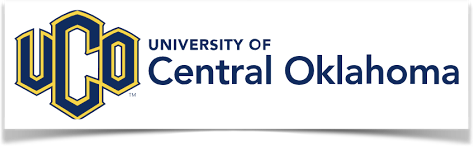 Üniversitemizde Yaşlanma ve egzersiz çalışmaları 2016 model alma projesi
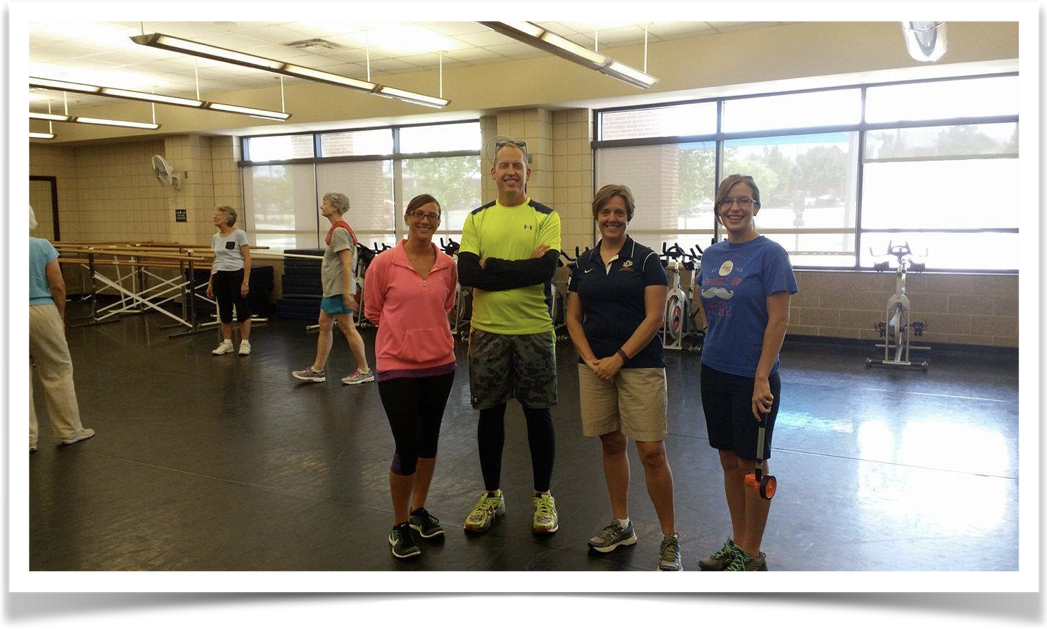 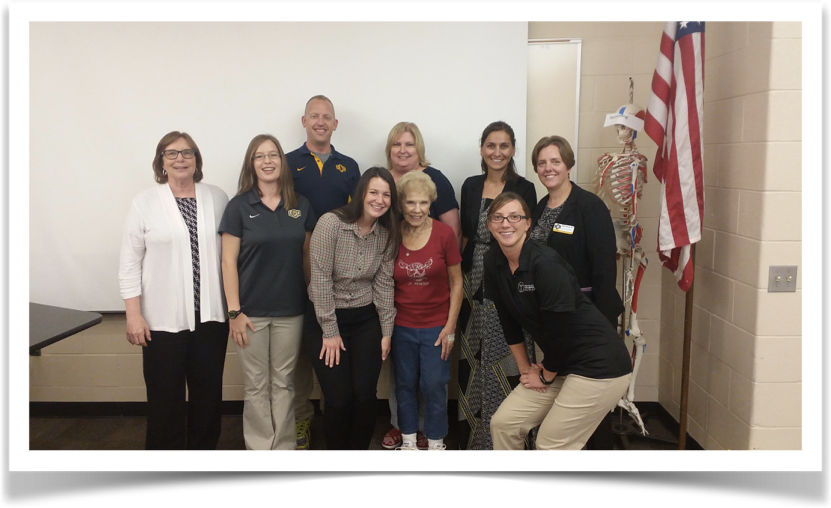 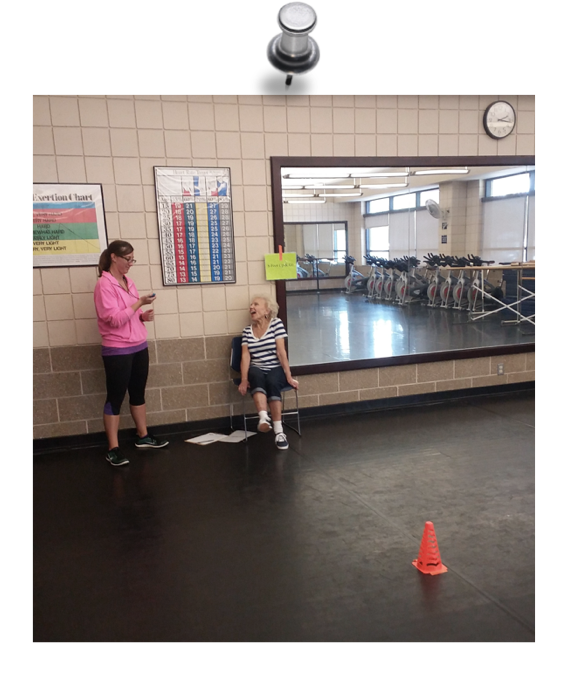 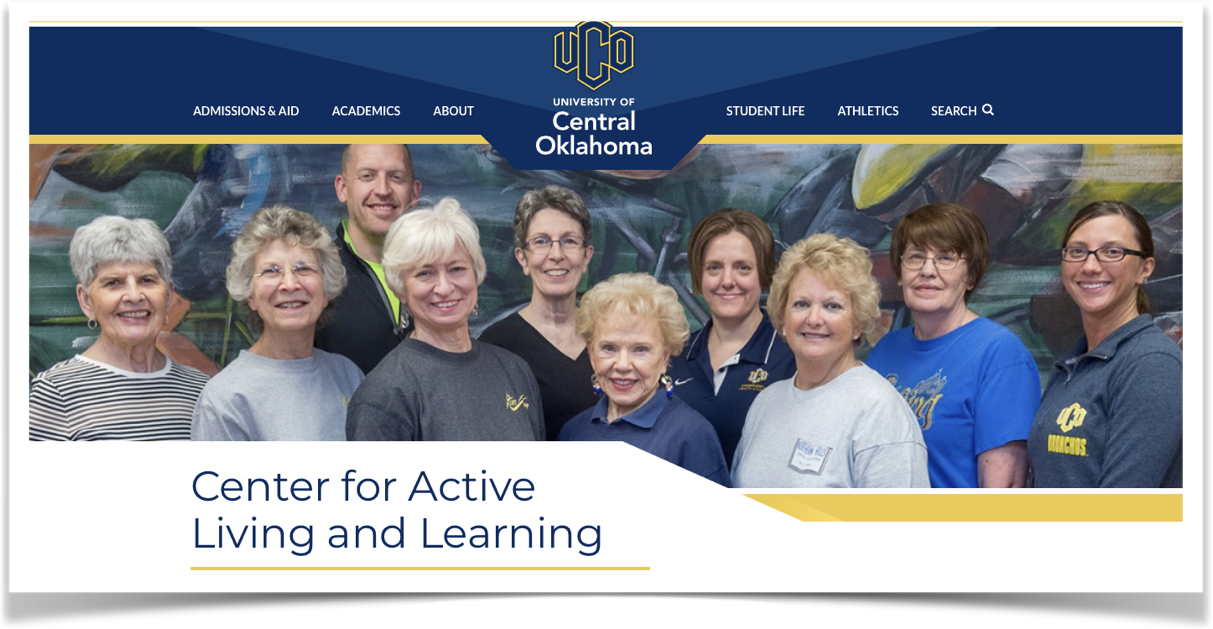 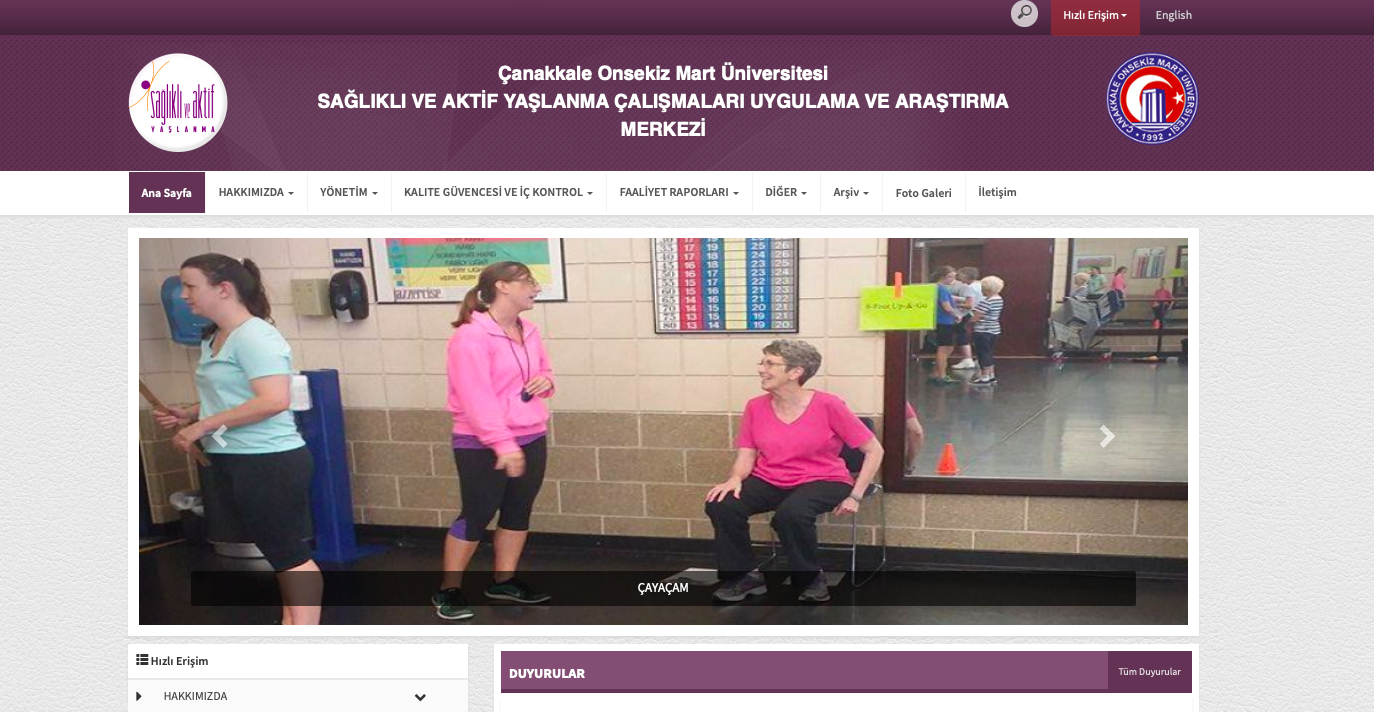 2018 yılında çalışmalar başladı
2019 başvuru çalışmaları yapıldı
Mayıs-2020 resmi olarak kuruldu
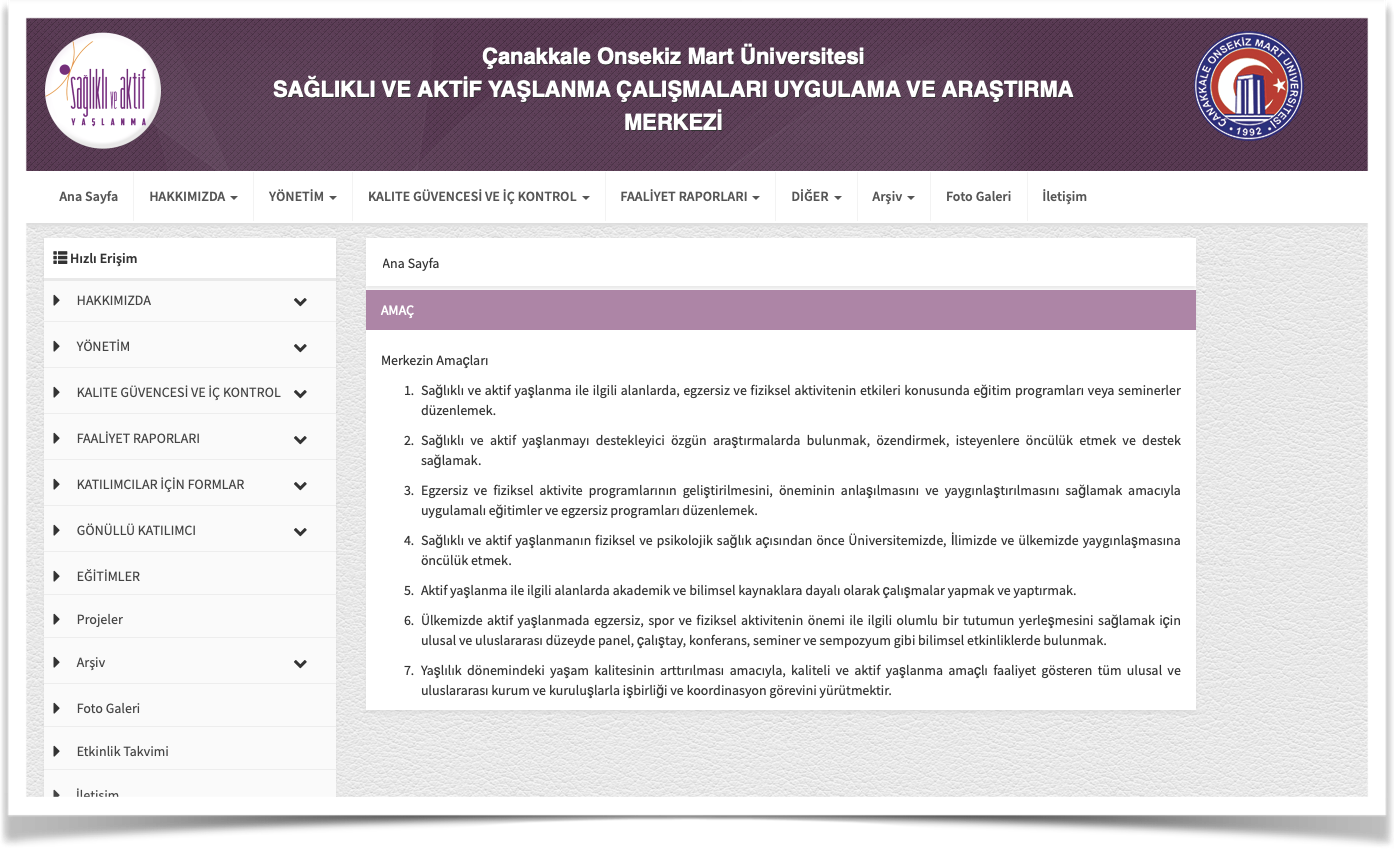 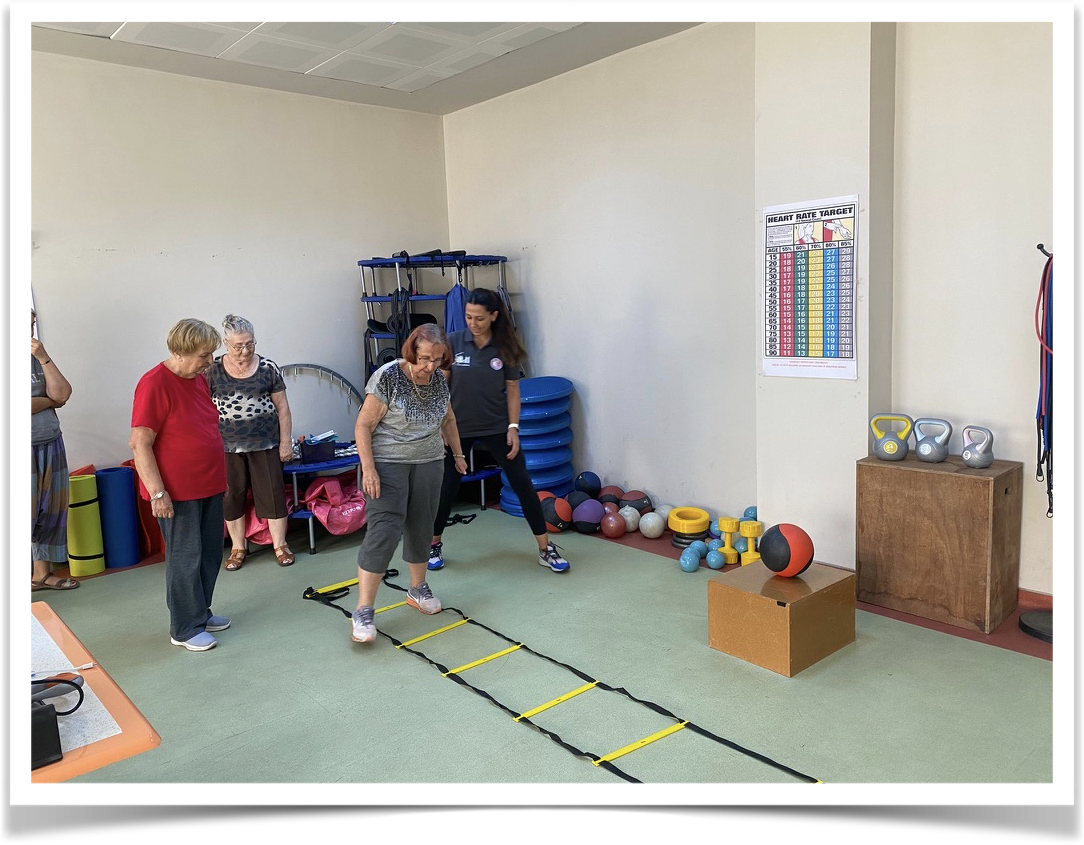 Gönüllü eğitmenler ile desteklenen bir merkez
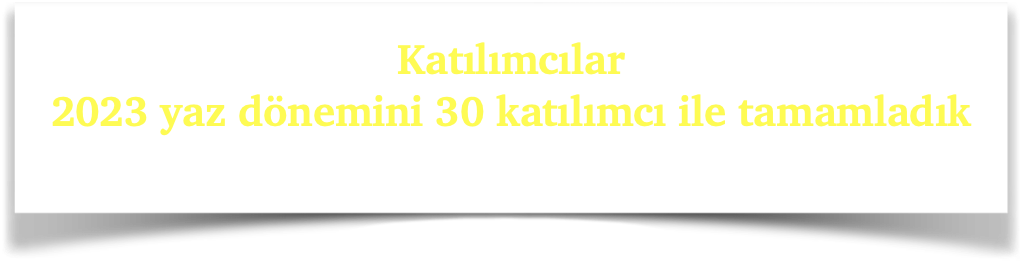 Merkez İşleyiş
(Katılımcılar açısından)
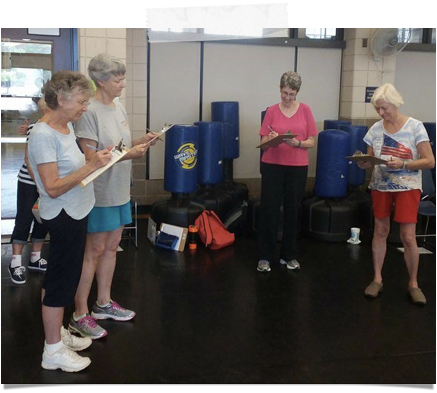 1. Adım: Bilgilendirme ve Onam
2. Adım: Hekim Değerlendirme ve Onay
4. Adım: Fiziksel uygunluk testleri ve katılımcı isteklerinin belirlenmesi
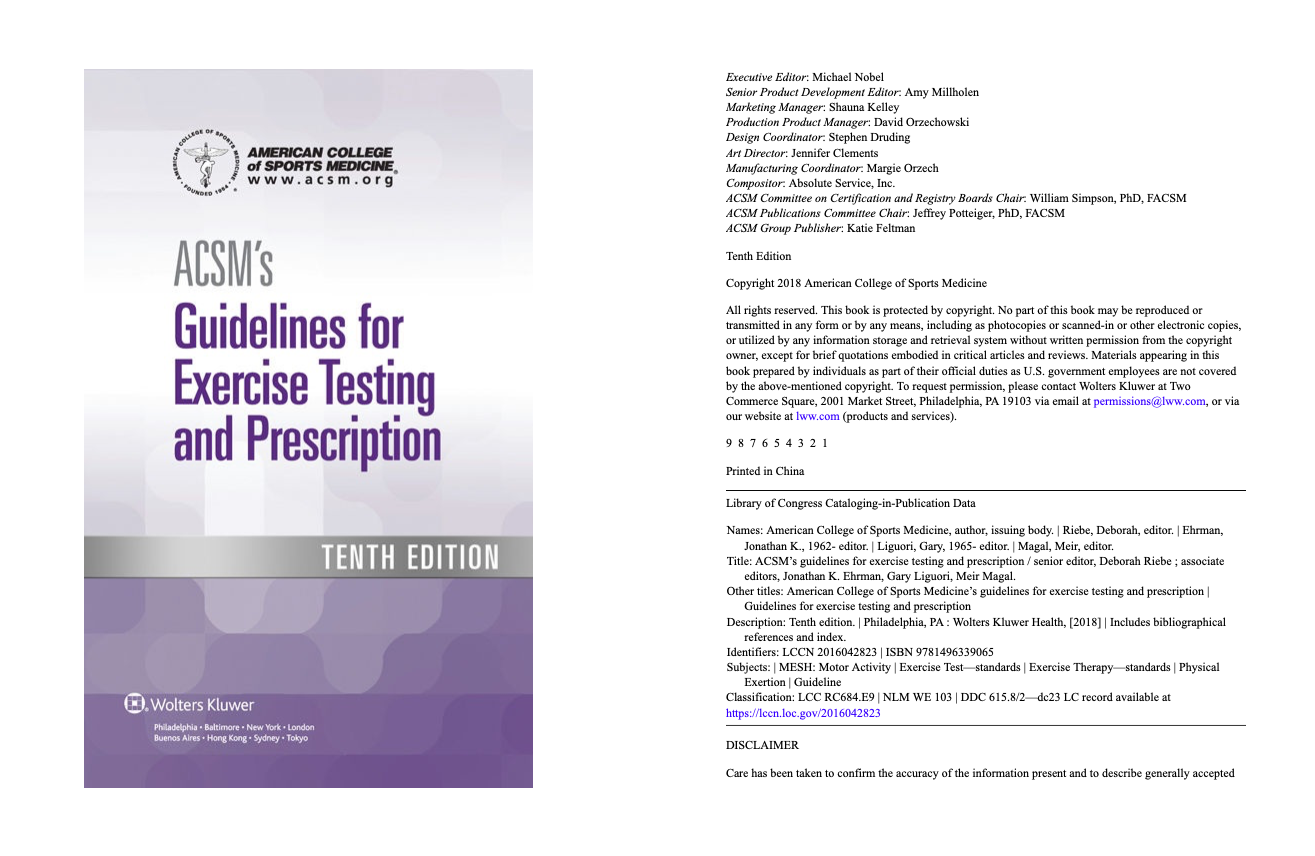 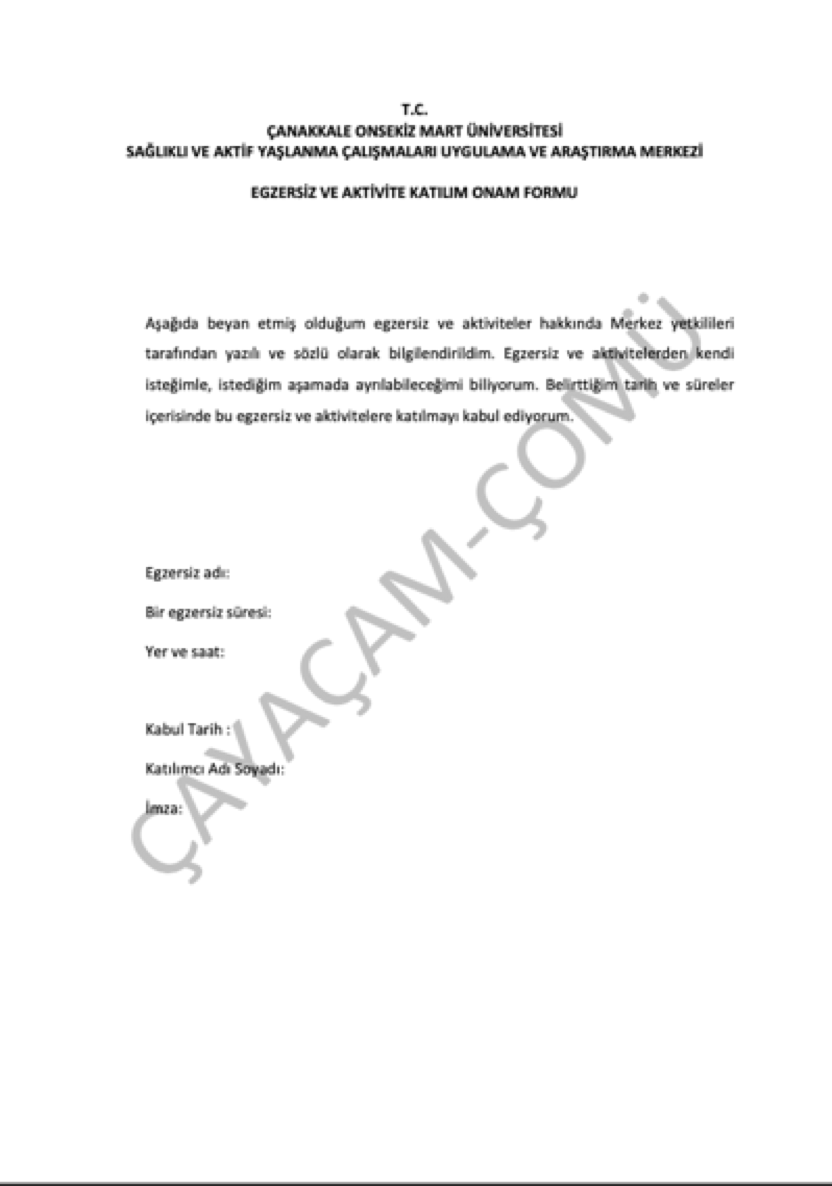 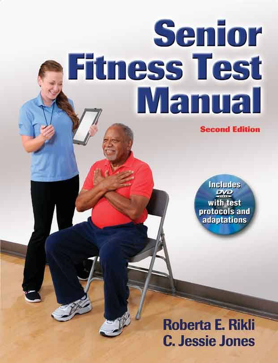 6. Adım : Egzersiz türünü belirleme
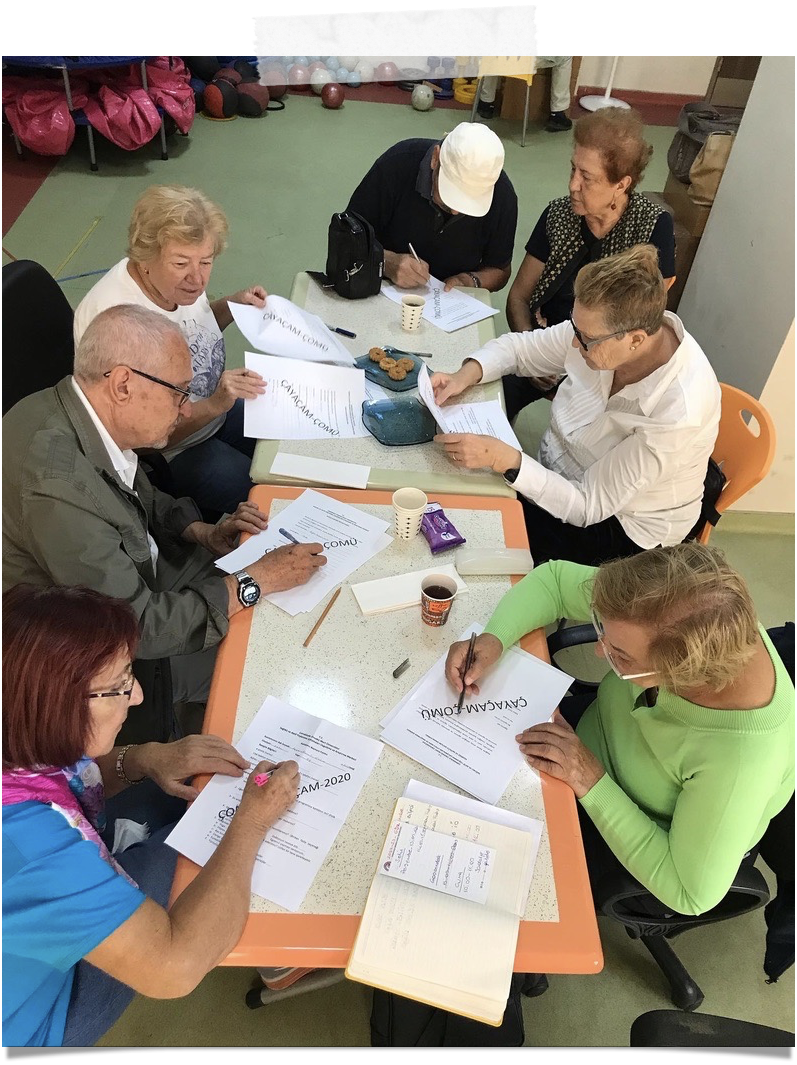 Yürüme
Direnç 
Denge 
Çeviklik
Dans (sandalye dans)
Pilates (sandalye pilates)
Yoga (Sandalye yoga)
Sandalye fitness
Tai Chi
7. Adım: Sınıfını Belirleme
5 farklı sınıf mevcut
(Gün ve saat)
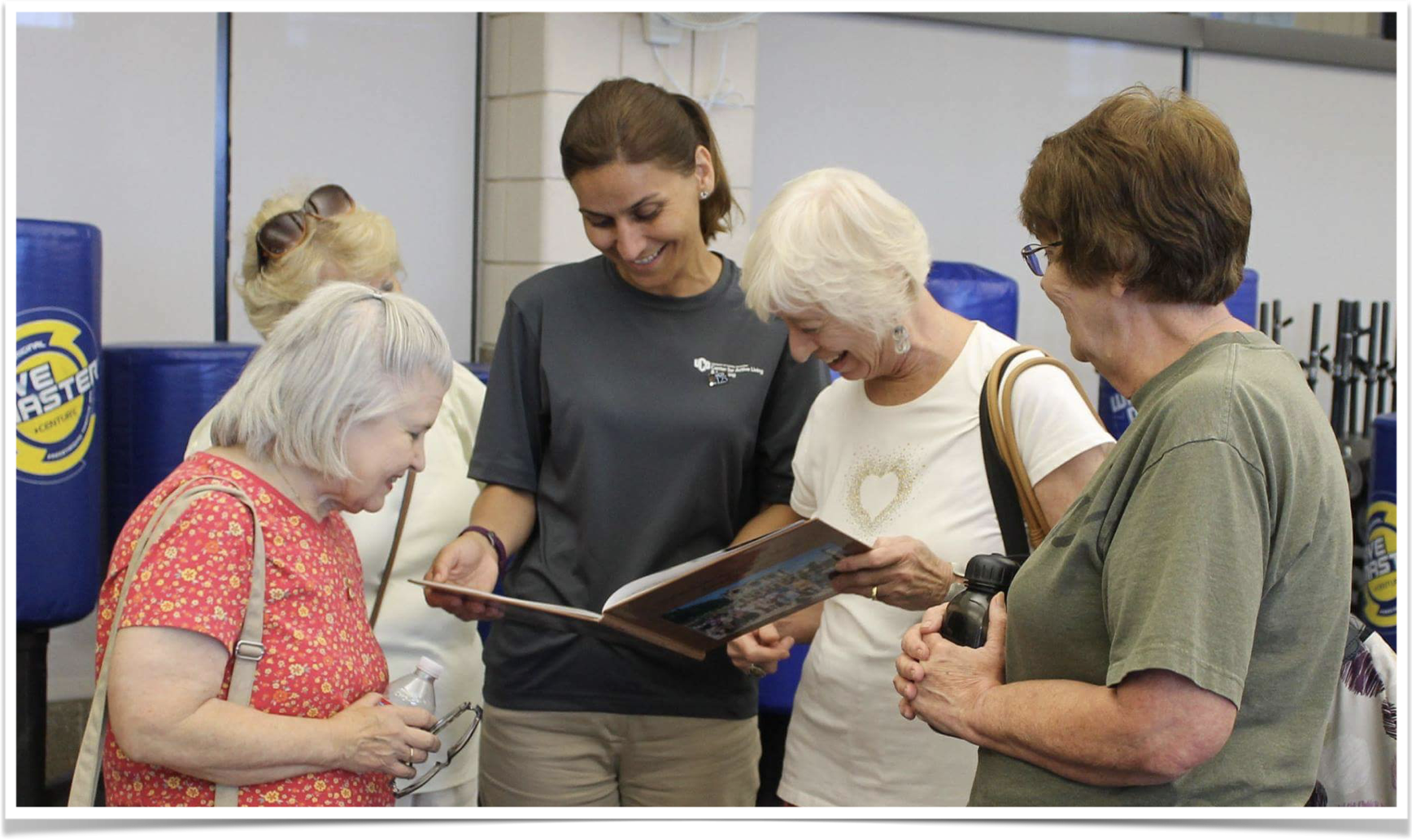 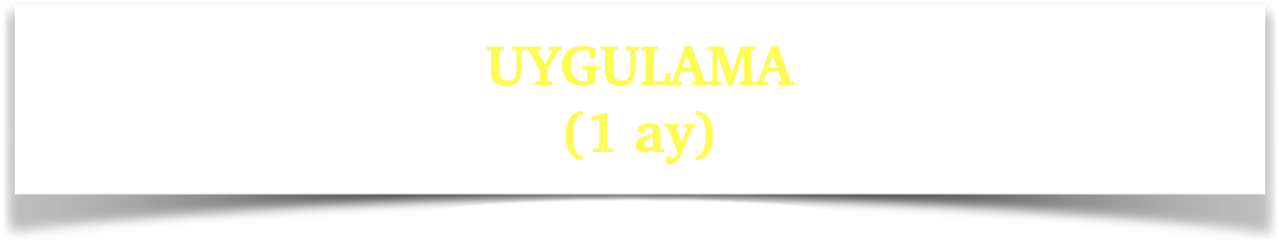 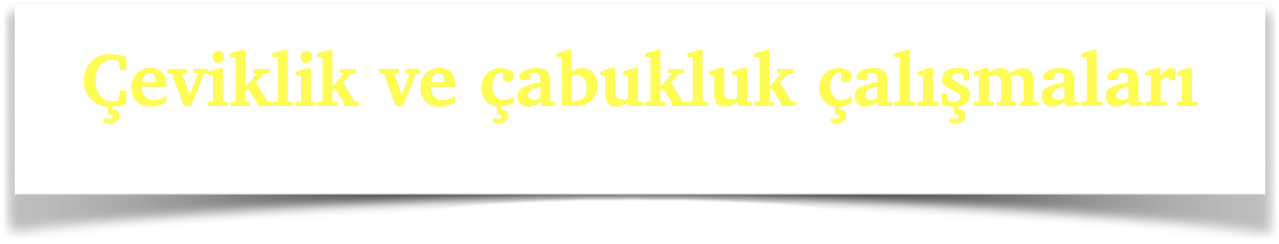 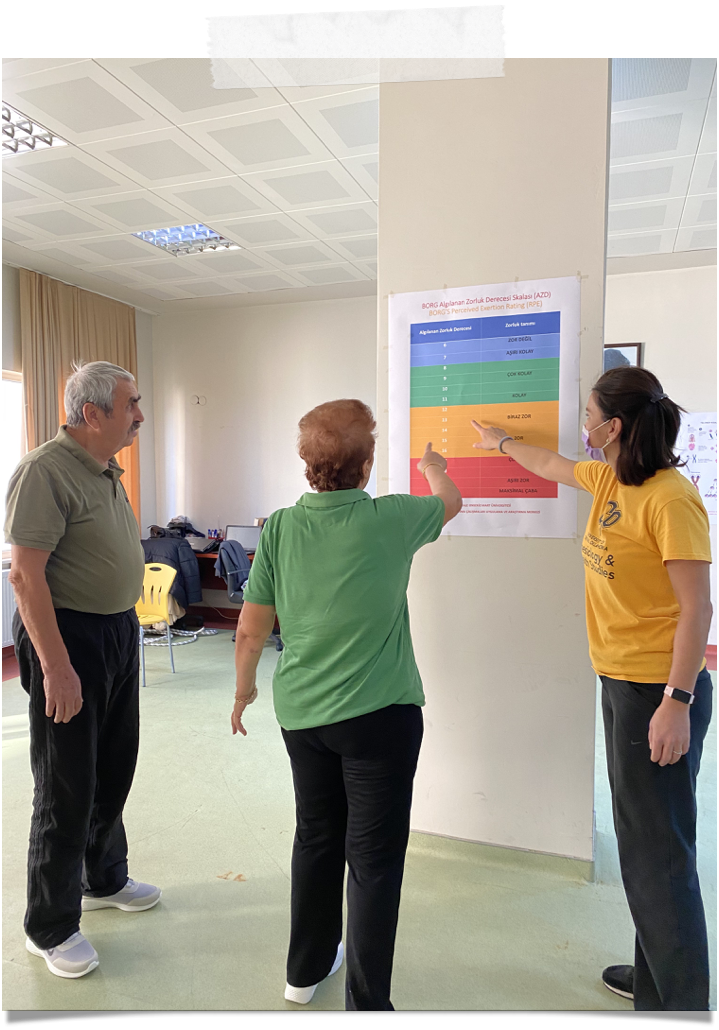 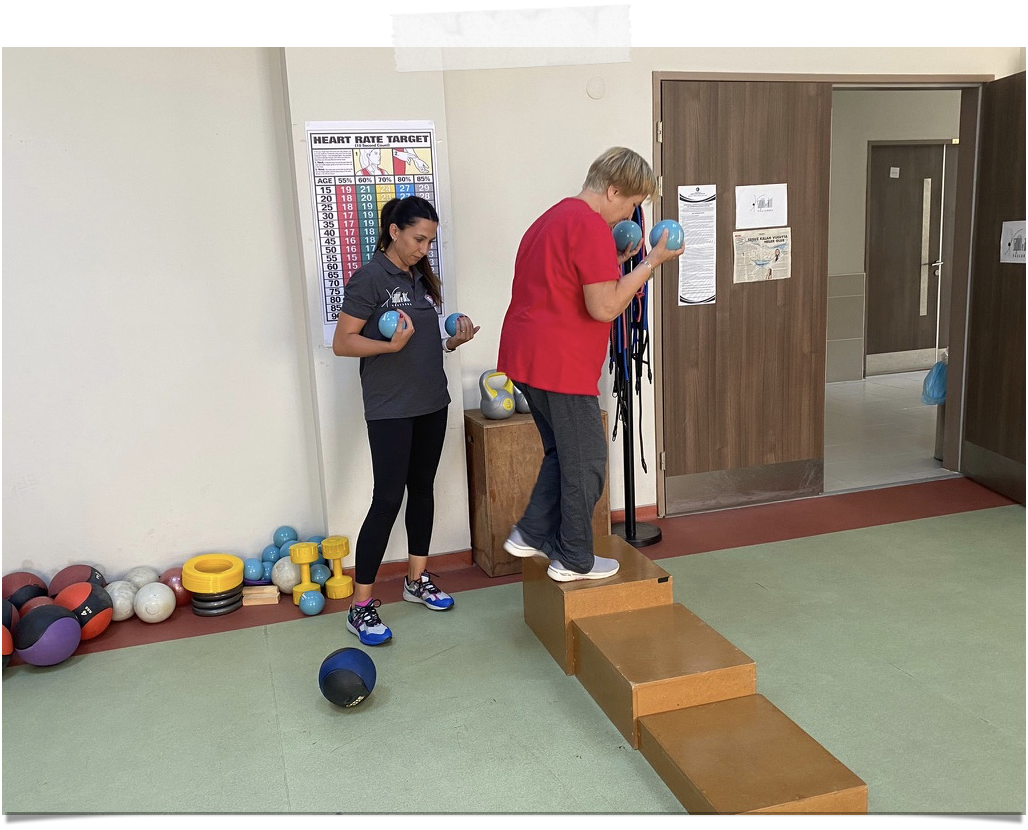 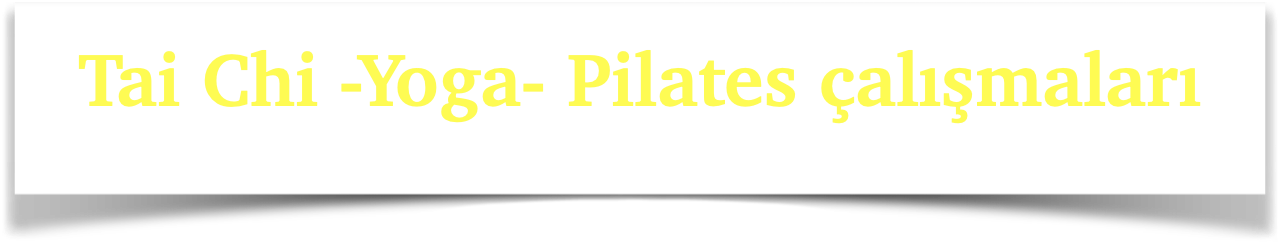 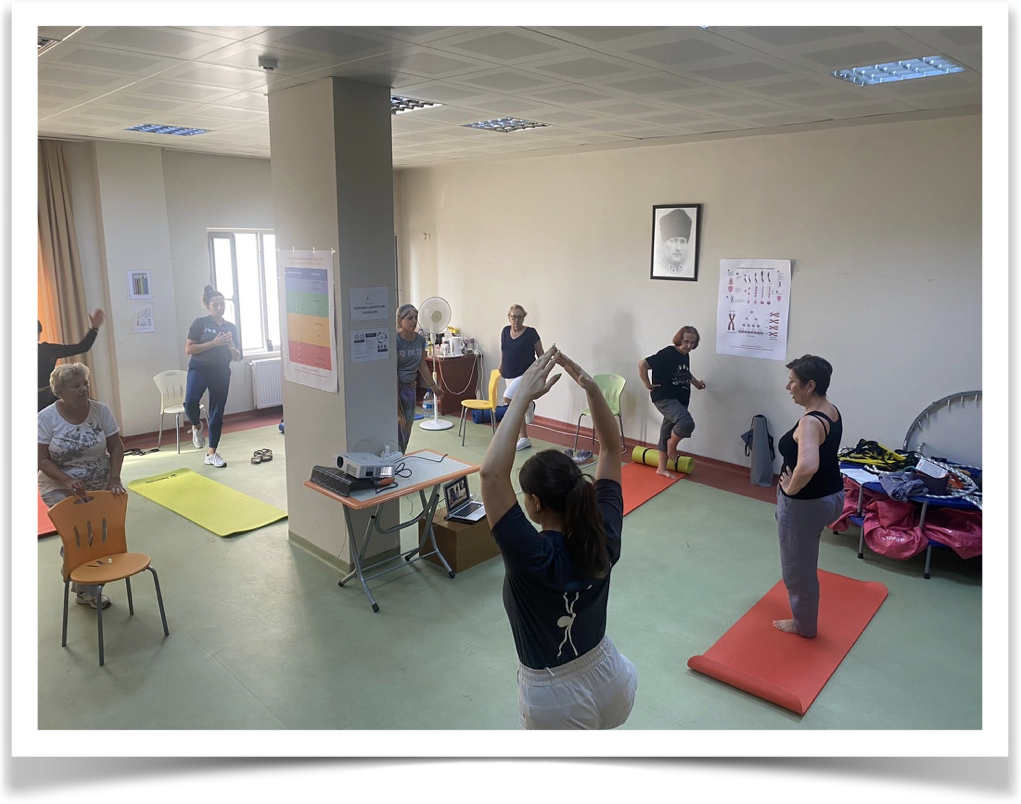 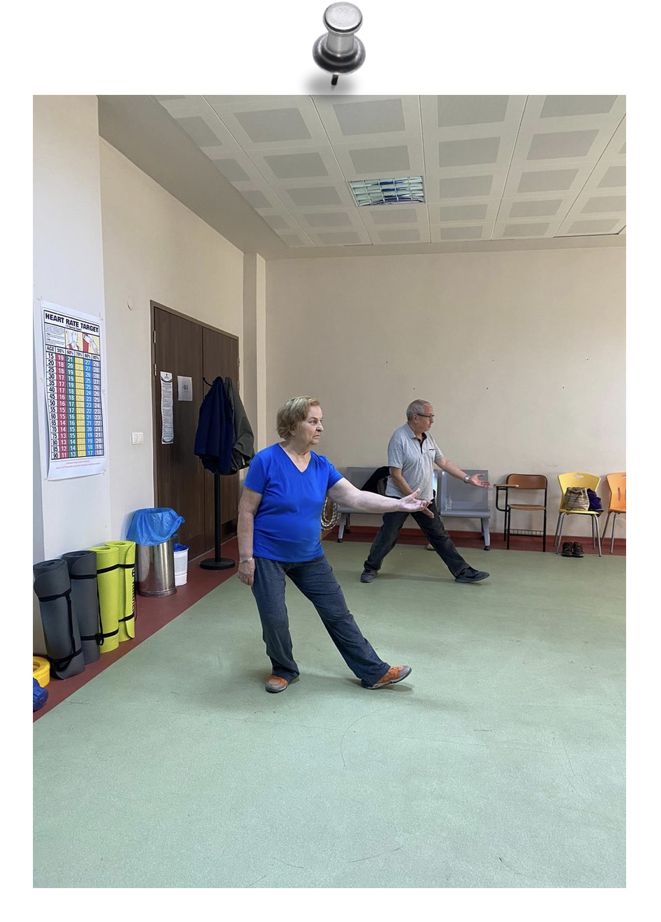 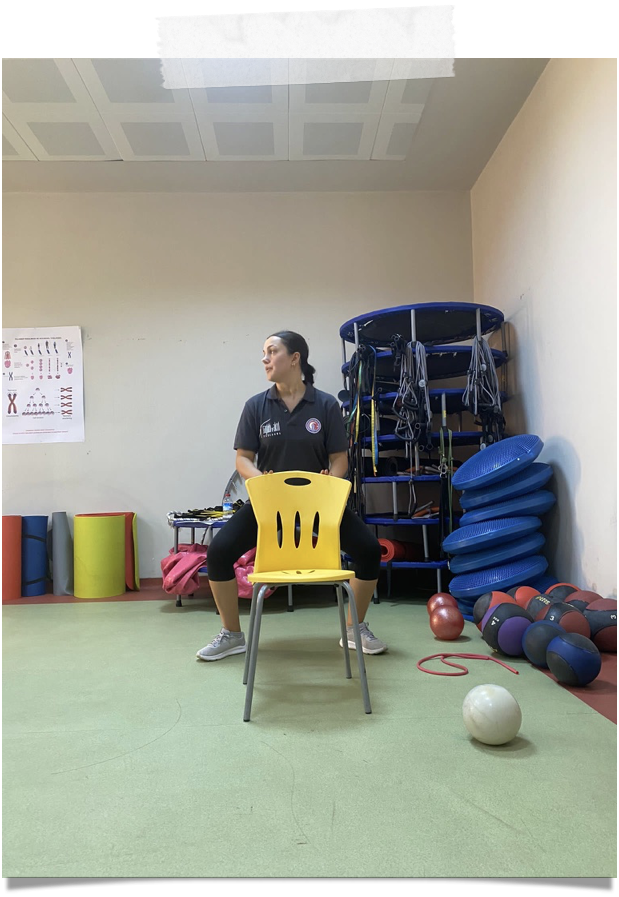 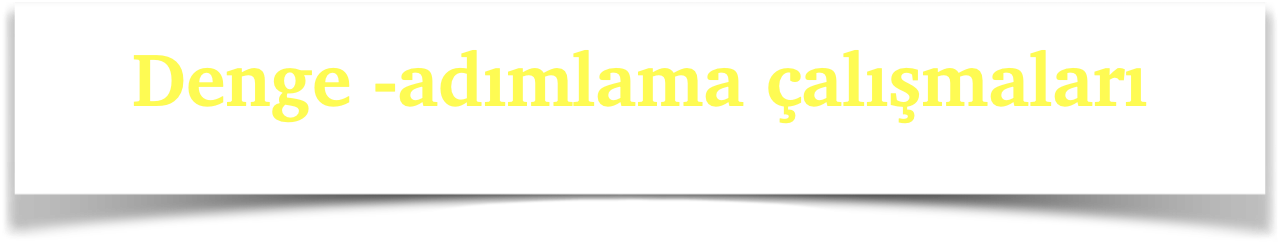 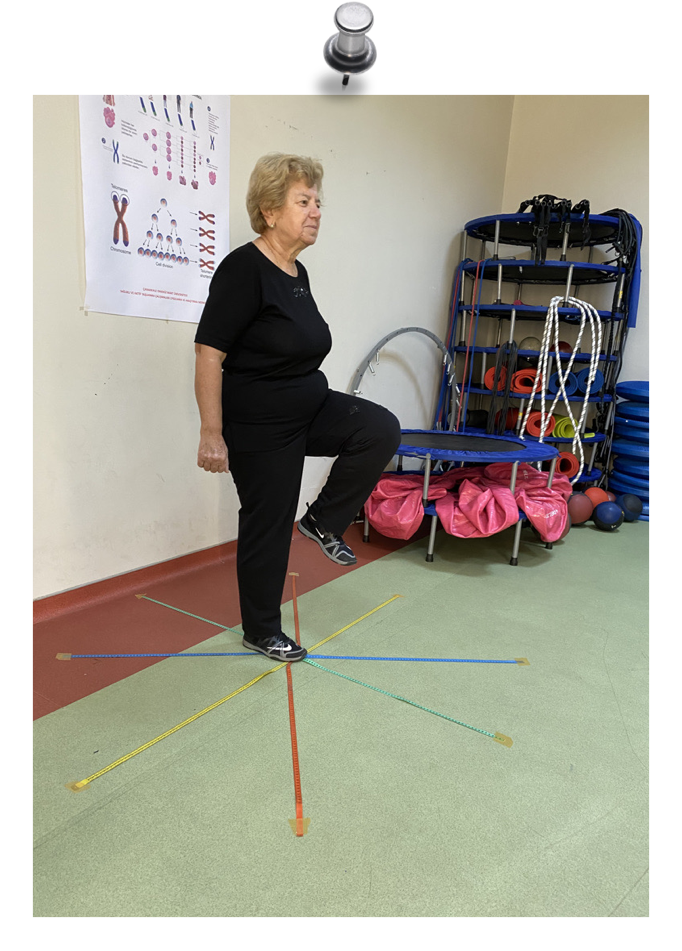 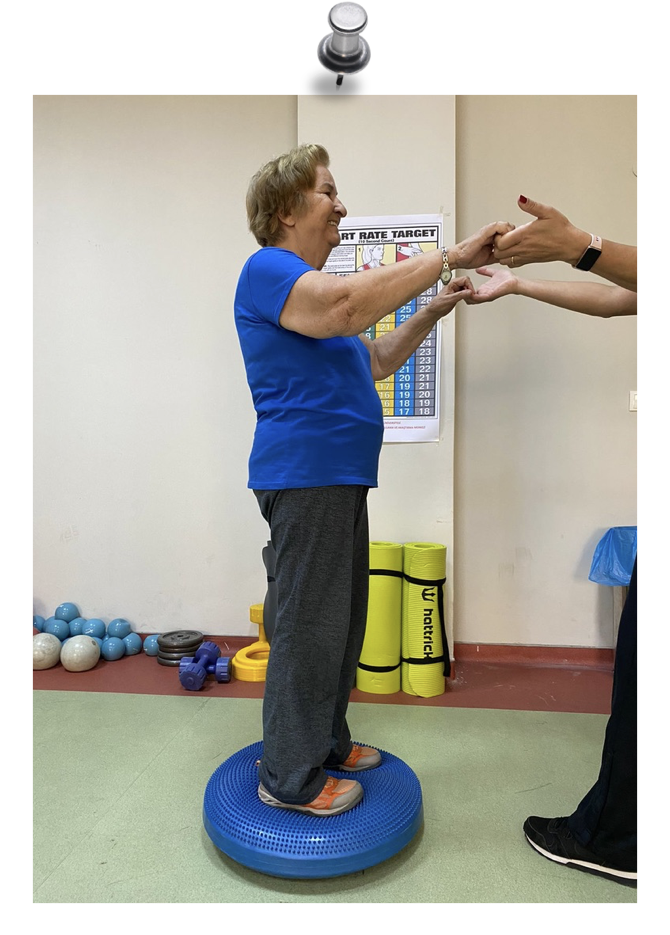 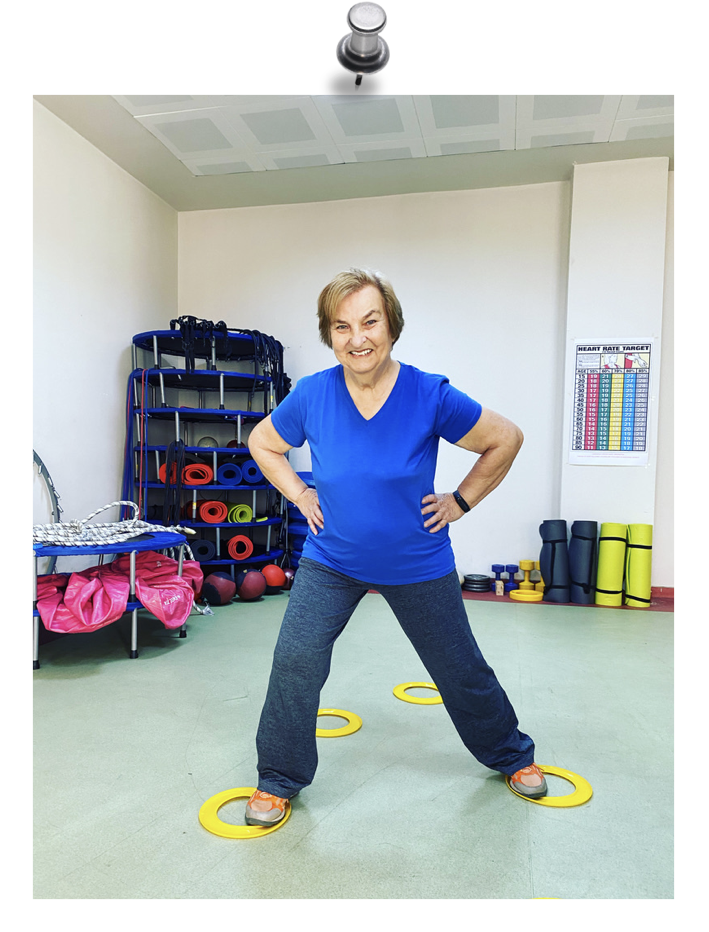 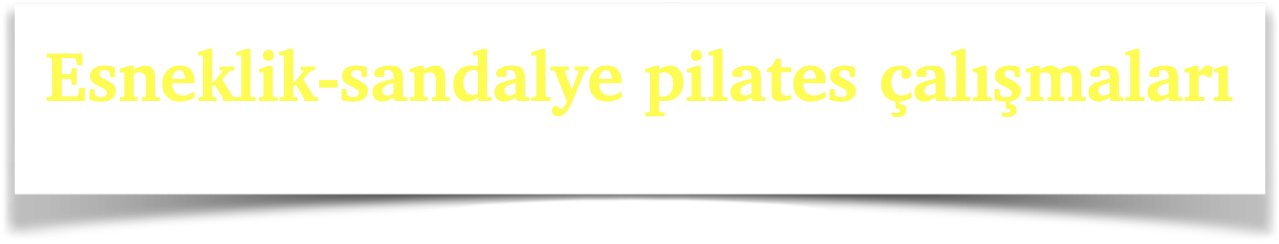 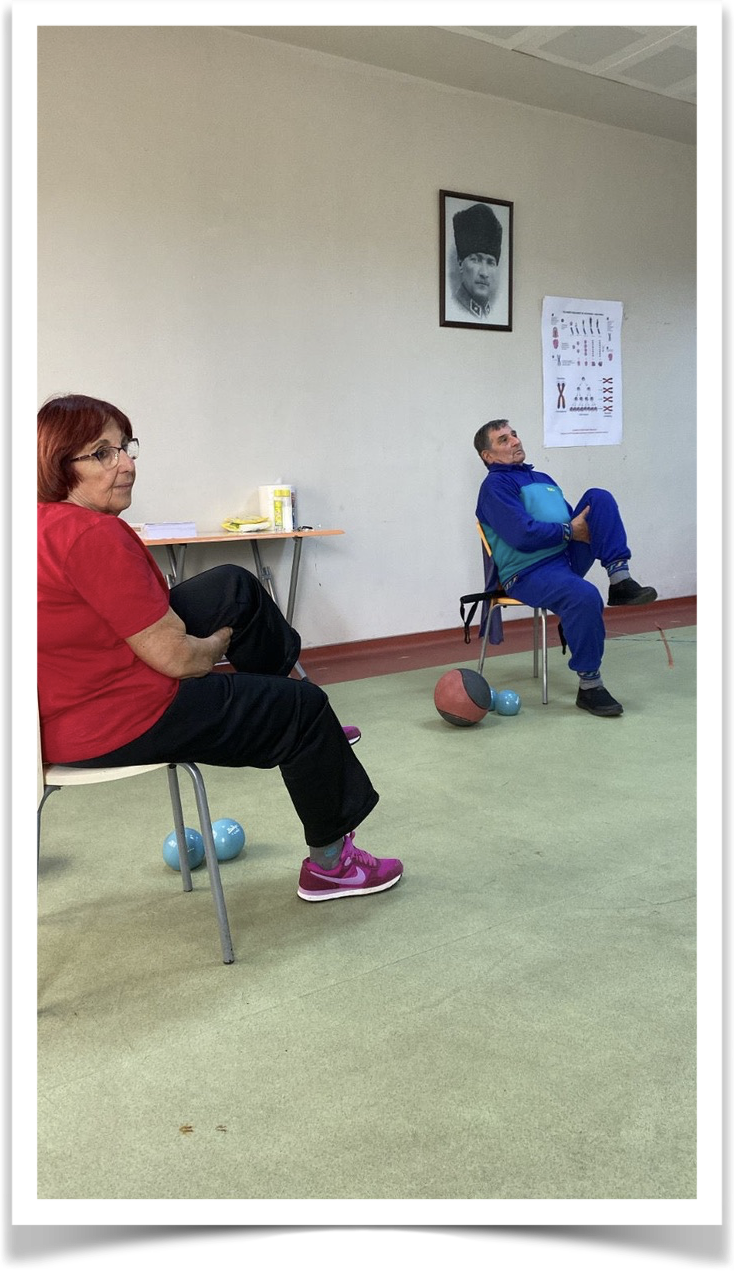 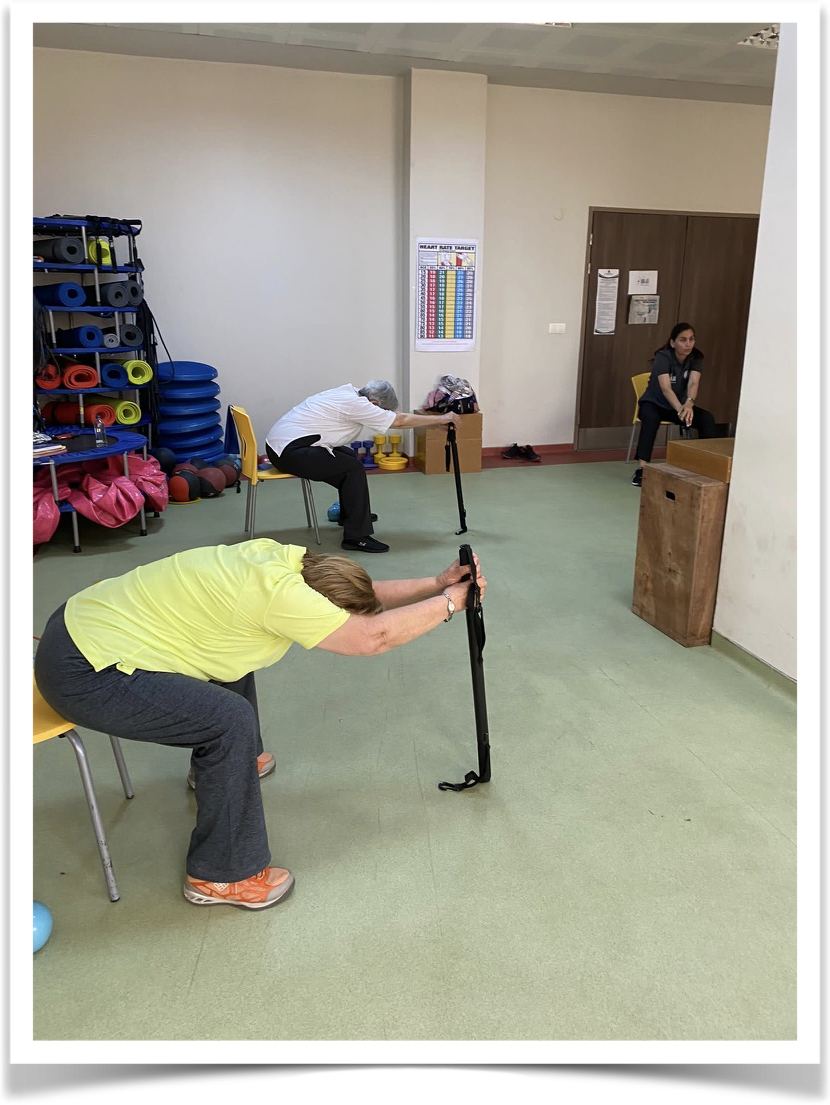 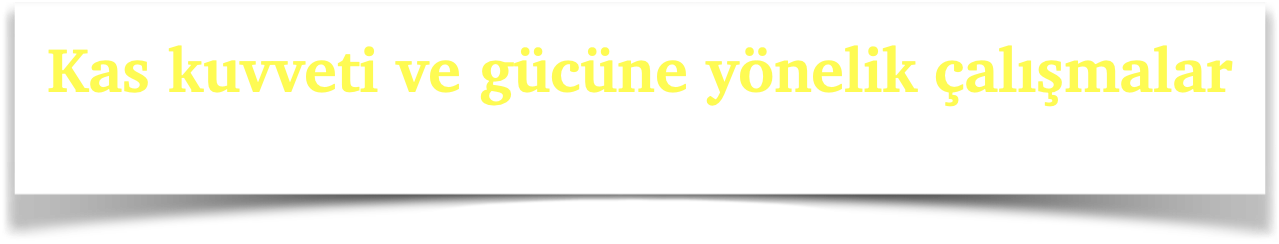 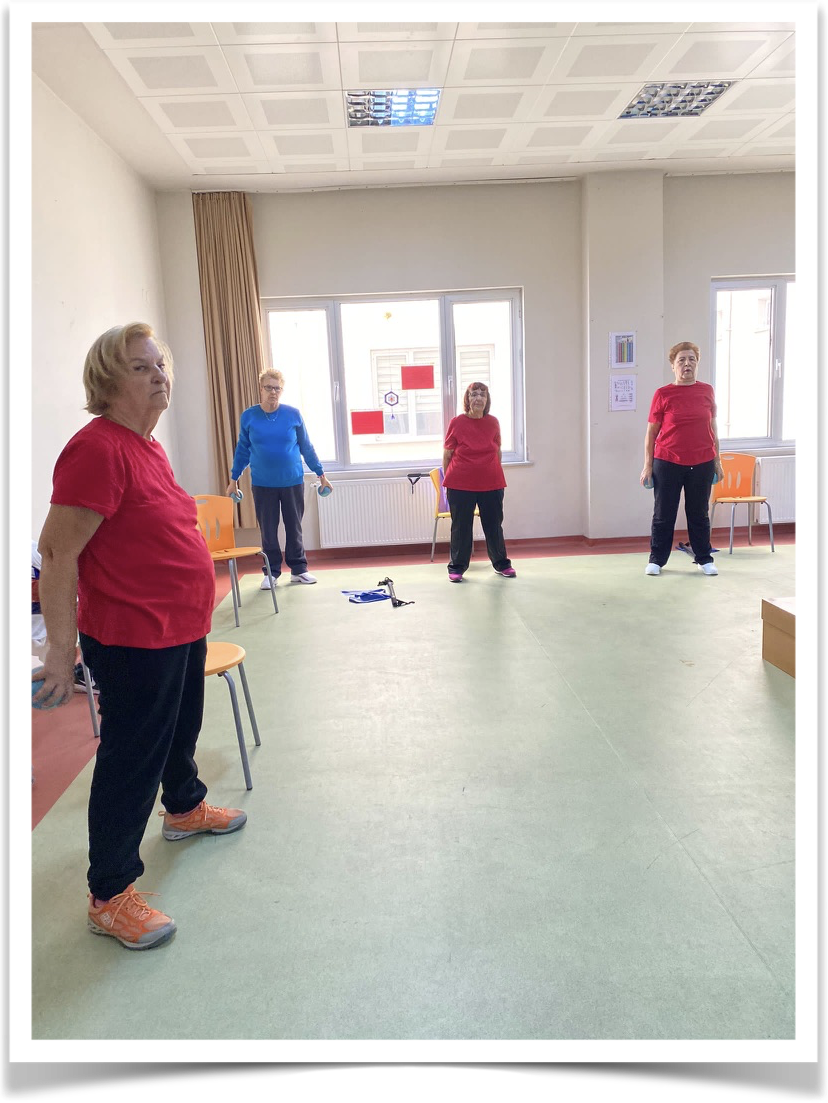 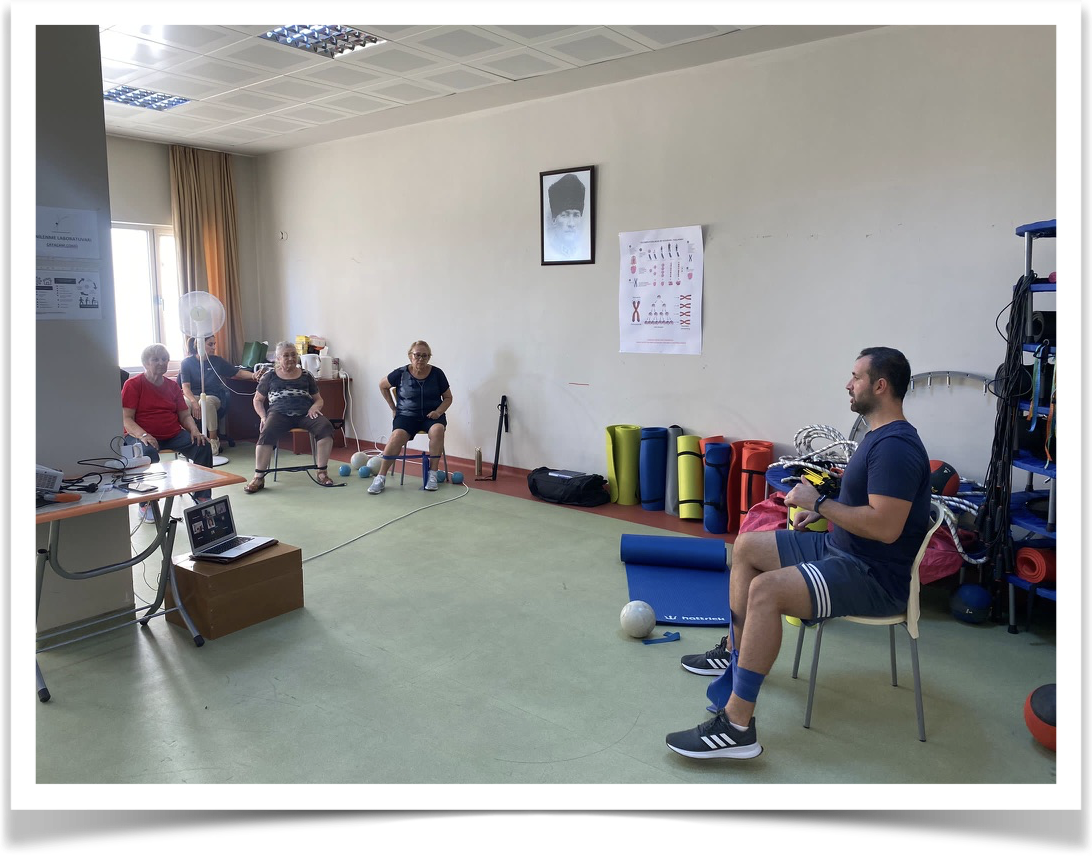 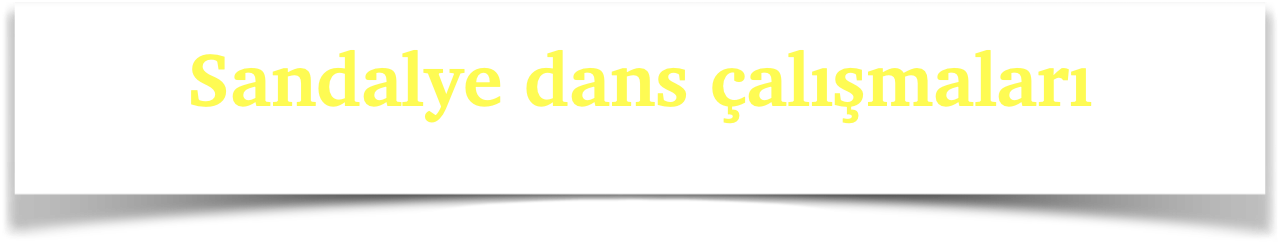 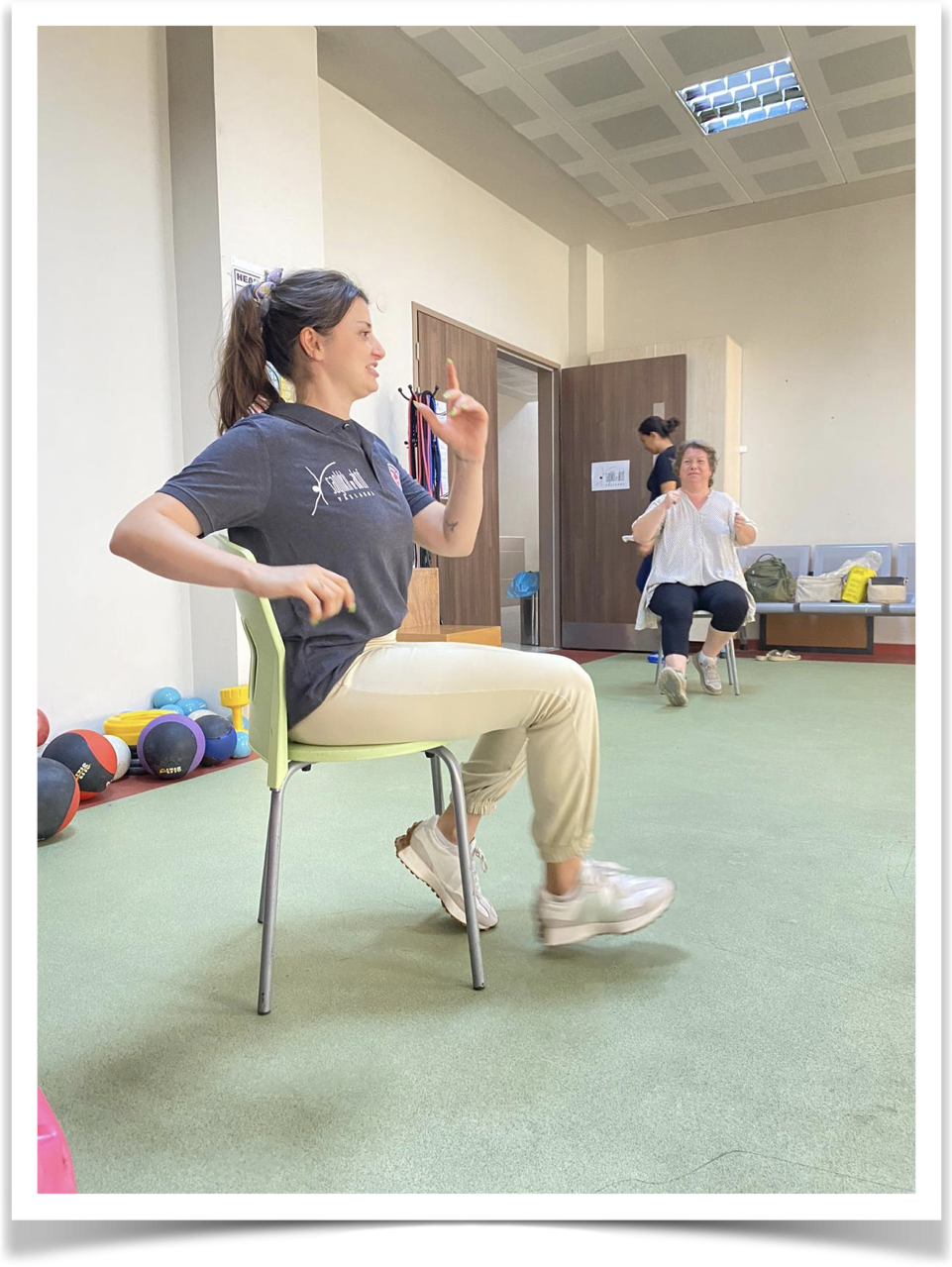 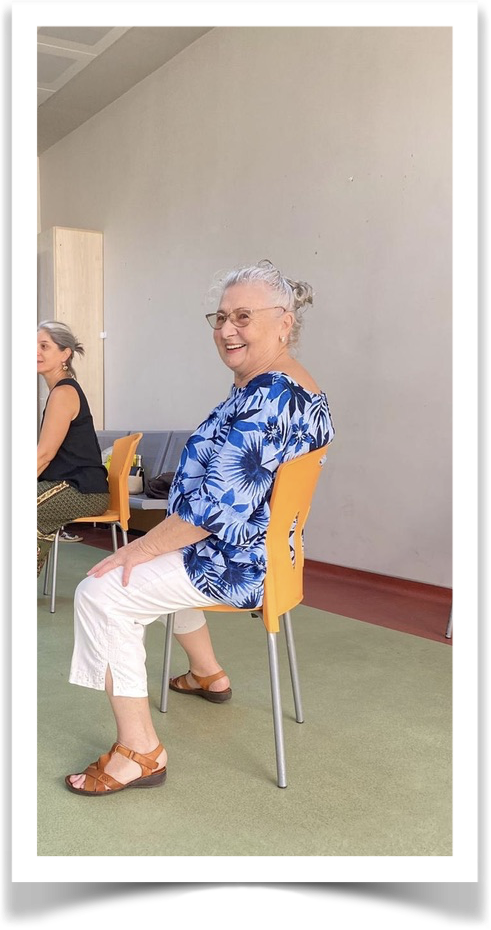 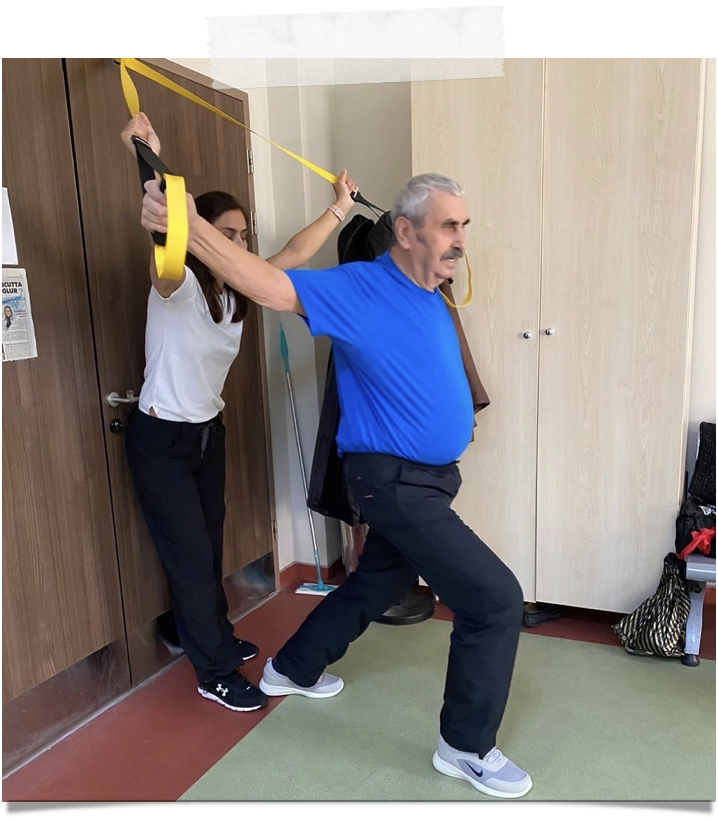 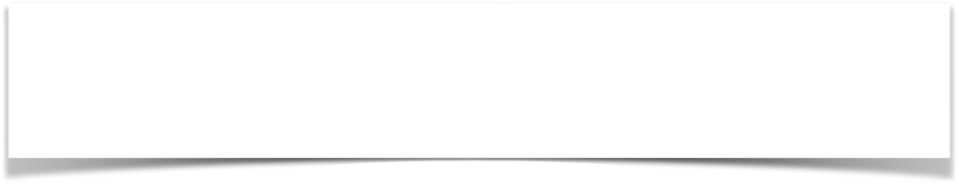 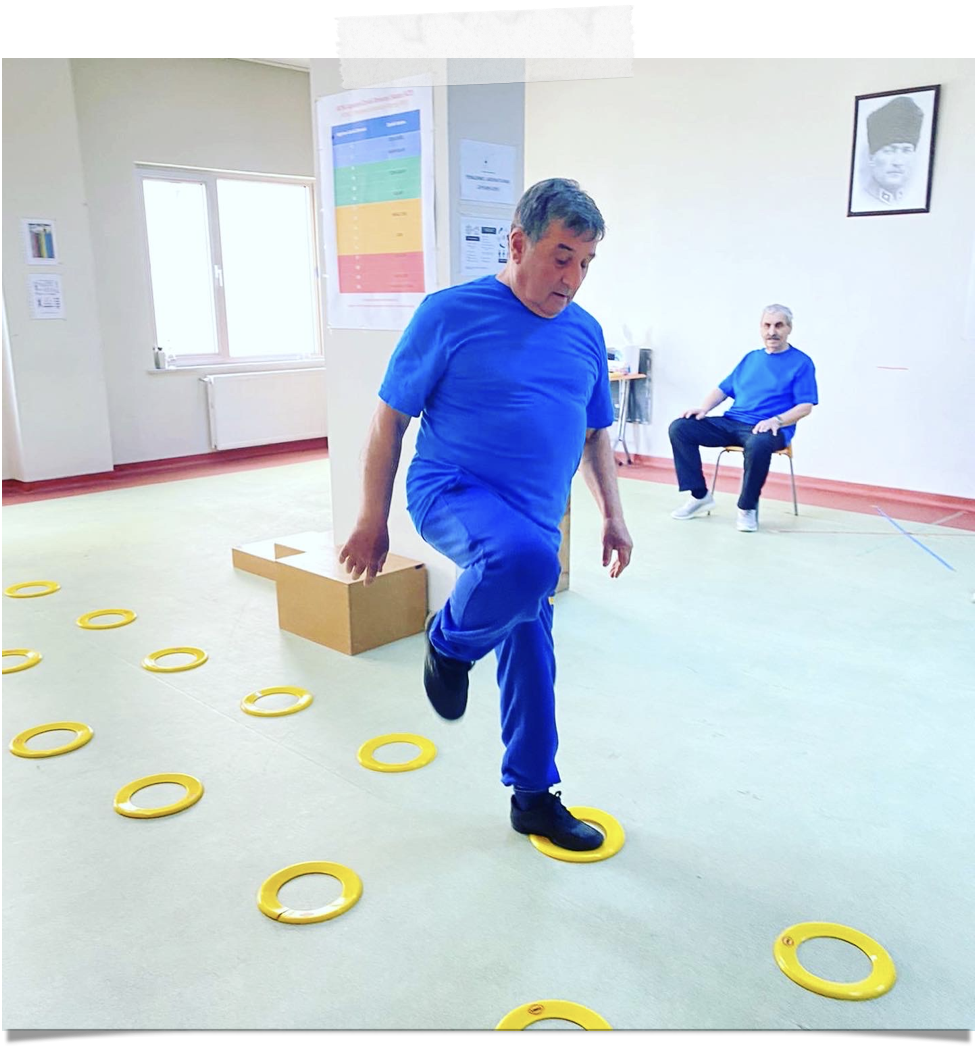 65+ Fitness Eğitmenliği Sertifika Programı 2021 (Gero PT) (tamamlandı)
65+ fitness Eğitmenliği Sertifika Programı 2023 (Tamamlandı)
Öğrencilerimiz için bir uygulama ortamı
G.ŞAHİN
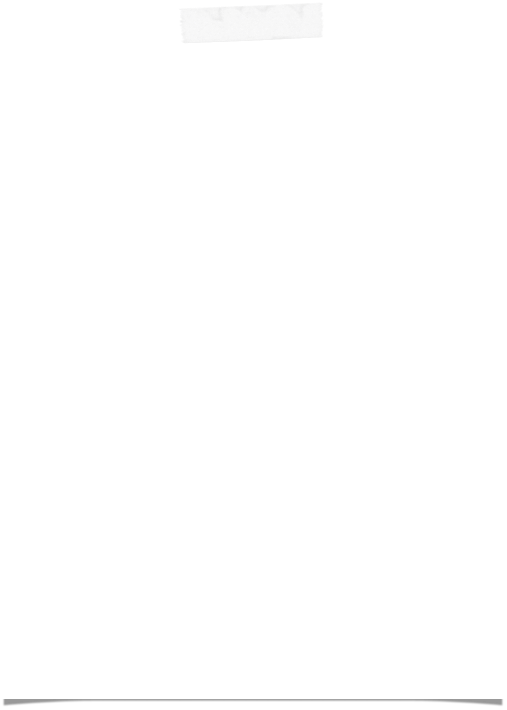 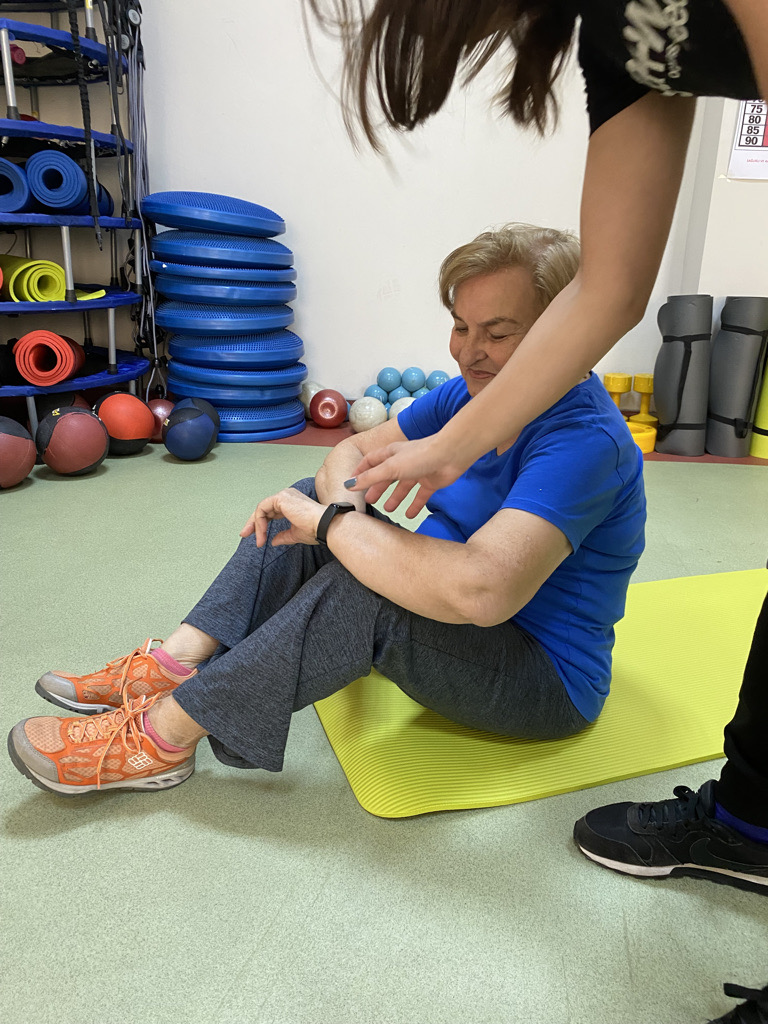 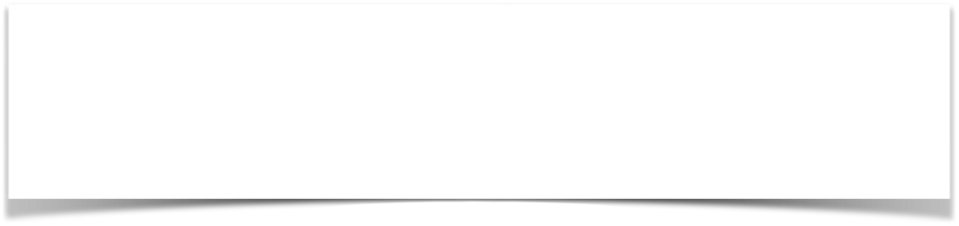 - 2020-2021 (Güz -Bahar)- 6 ay egzersiz programı- 2021-2022 (Güz -Bahar)- 6 ay egzersiz programı
- 2022-2023(Güz -Bahar)-  6 ay egzersiz programı
- 2023-2024 (Güz  Egzersiz programı tamamlandı-Yüksek lisans tez çalışması (tamamlandı)
-BAP projesi (devam ediyor)Diğer etkinlikler için  https://cayacam.comu.edu.tr
G.ŞAHİN
Yönetim açısıdan işleyiş
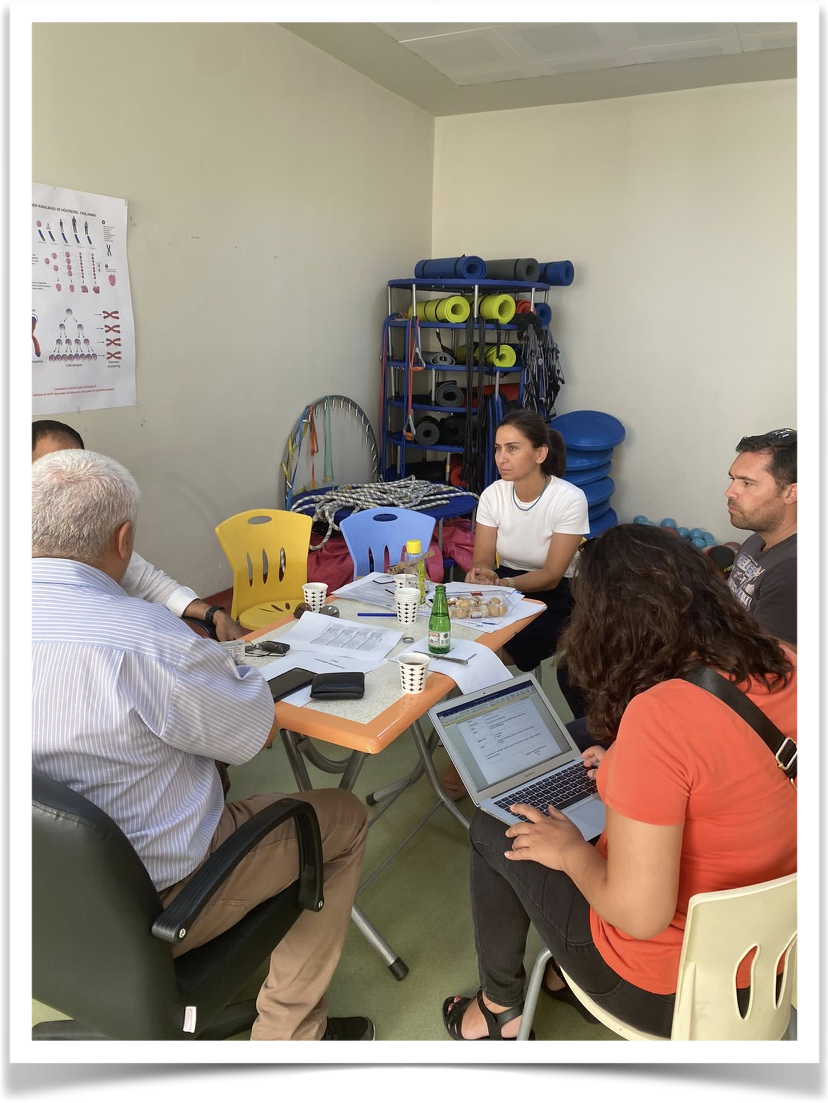 MüdürMüdür YardımcılarıKurullar-Merkez Yönetim Kurulu
-Danışma Danışma Kurulu
Yönetim açısıdan işleyiş
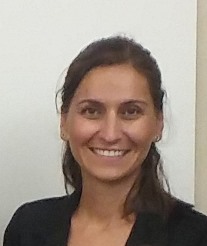 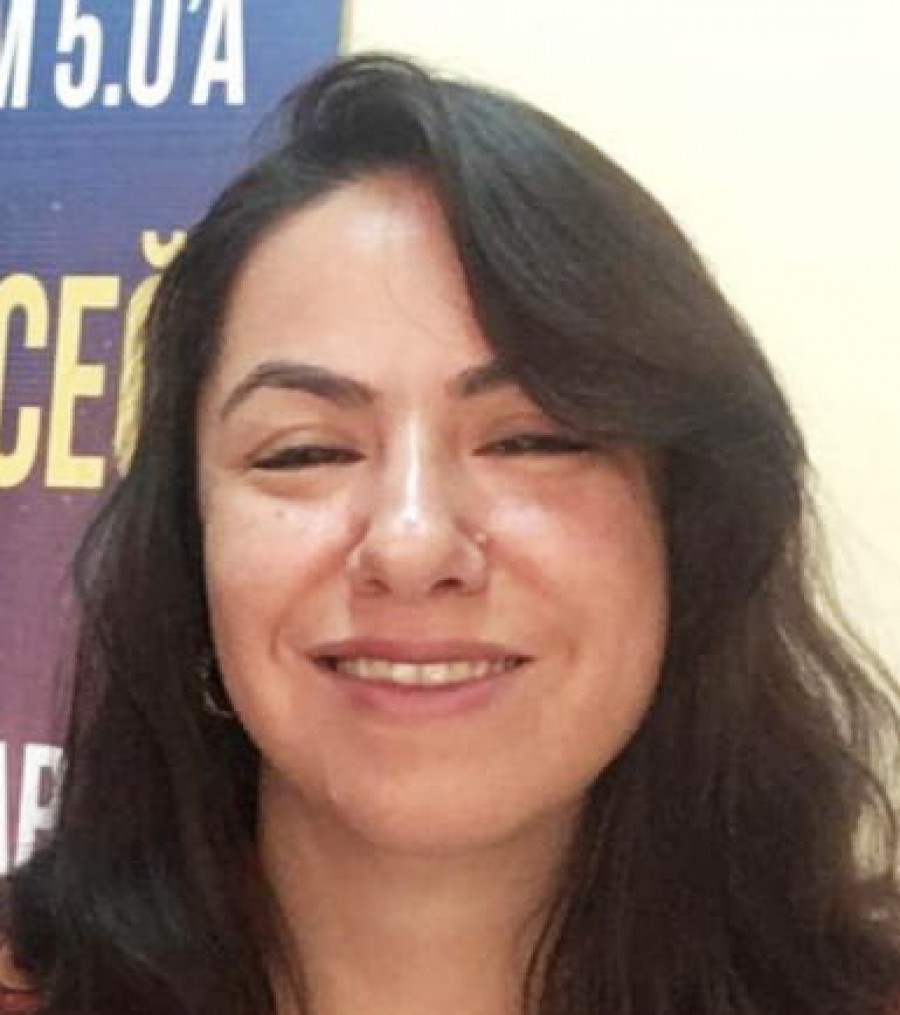 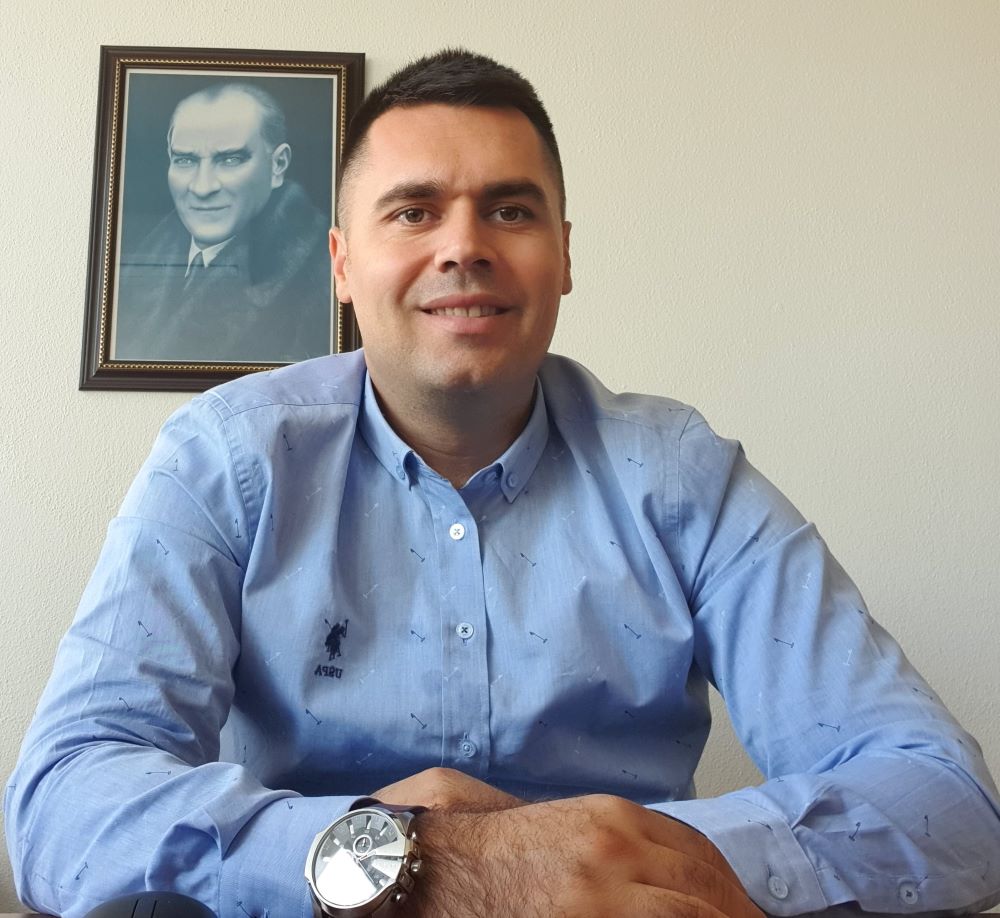 Doç.Dr.Gülşah ŞAHİN
Müdür
  
Doç.Dr.Canan Öykü DÖNMEZ KARA
Müdür Yardımcısı
  
Dr.Öğr.Üyesi Ali COŞKUN
Müdür Yardımcısı
Üniversitede bu alandaki Eğitim Faaliyetleri
Lisans Dersleri
Yüksek Lisans Dersleri 
Doktora Dersleri
Erasmus Değişim Programı 
(4 Öğrenci)
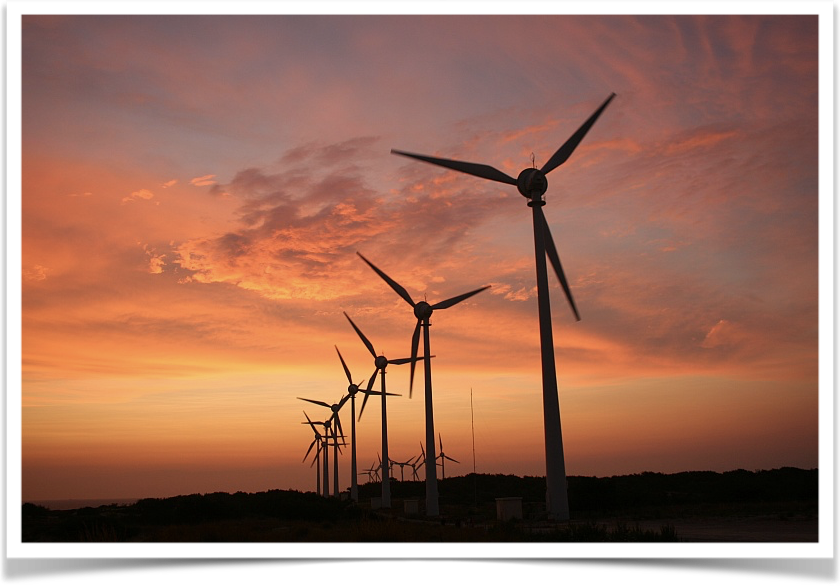 Dinlediğiniz için Teşekkür Ederim………
E-posta: nazgulsah@hotmail.com
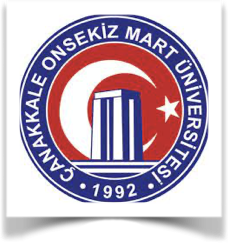 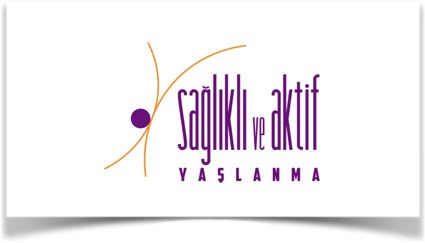 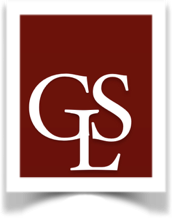 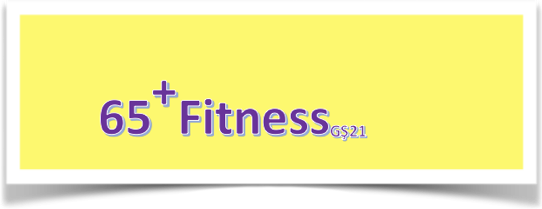 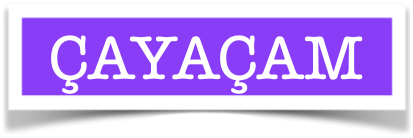 http://cayacam.comu.edu.tr
@trfitnessgs21
@cayacam.comu
@gulsahinlab
https://www.comu.edu.tr